Utilizarea problematizării în scopul creșterii randamentului predării - învățării geografiei
Profesor dr.  Dana Elena Coman
Colegiul Pedagogic ”Vasile Lupu” Iași
Metode active
Metodele active sunt “metode pedagogice prin care se urmăreşte ca elevul să devină artizanul propriei cunoaşteri, adică să descopere el însuşi cunoaşterea, în loc să-i fie impusă”.
Metode active/activ-participative
Metodele pasive/ tradiționale
Activitatea de cercetare
Rezolvare de probleme
Activitatea de descoperire
•  Problematizarea este considerată un principiu didactic fundamental (I. Cerghit, 1980)
• Problematizarea este considerată o nouă teorie a învăţării (W. Okon, 1978)
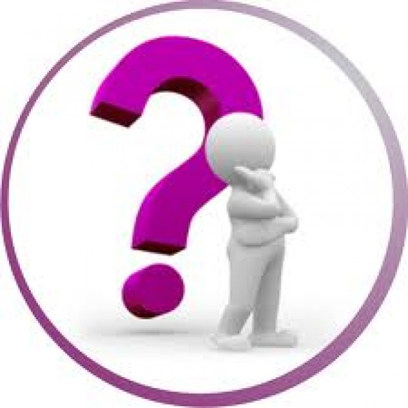 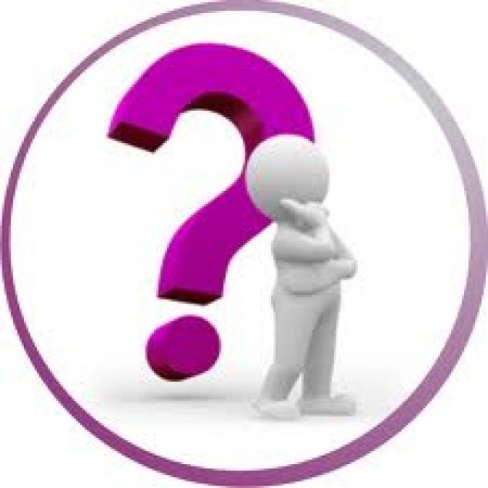 Problematizarea 
metodă de cercetare
metodă didactică activă, dialogată
constă în crearea unor situaţii conflictuale între ceea ce ştie sau poate rezolva elevul şi ceea ce nu ştie sau trebuie să rezolve elevul

Problematizarea presupune rezolvarea unor:
 a) întrebări - problemă
 b) probleme
 c) situaţii - problemă
Problematizarea presupune mai multe secvenţe:
perceperea dificultăţii
depistarea şi definirea ei
sugerarea unor soluţii posibile
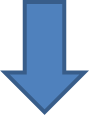 desprinderea concluziilor din soluţia probabilă
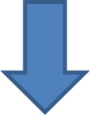 efectuarea observaţiilor care verifică soluţia probabilă
Întrebarea – problemă 
situaţie conflictuală restrânsă ca dificultate sau complexitate, pentru că abordează o singură chestiune. 
Se poate contura în două faze diferite, una fiind premisa, iar a doua, întrebarea
	De ce munții formați în orogeneza caledoniană/hercinică au altitudini  mai mici decât cei formați în orogeneza alpină.
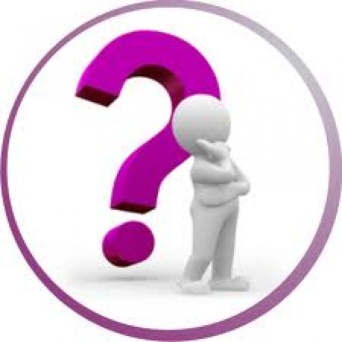 întrebarea
premisa
Exemple:

În zona vegetației de stepă, pădurile lipsesc. De ce?
În ce parte a Americii de Sud sunt concentrate zonele montane? (răspuns: în vest), o altă întrebare: De ce? Răspuns....
De ce lacurile glaciare au adâncimi mai mici decât lacurile tectonice?
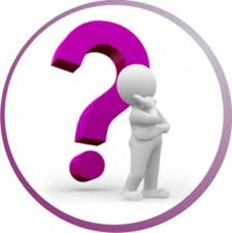 Problema
Problema este un obstacol în calea gândirii, care îşi pune în funcţiune operaţiile cu scopul rezolvării ei; 

determină o situaţie conflictuală mai complexă, ce cuprinde un sistem de date cunoscute, un sistem de întrebări asupra unei necunoscute 
 solicită rezolvarea prin calcule sau raţionamente a unor cerinţe.
Interdisciplinaritate – matematică, biologie, chimie, istorie
Probleme
Densitatea populației


Bilanțul natural 
               

Bilanțul migratoriu
                 


Bilanțul total al populației
D= nr. loc/ suprafață
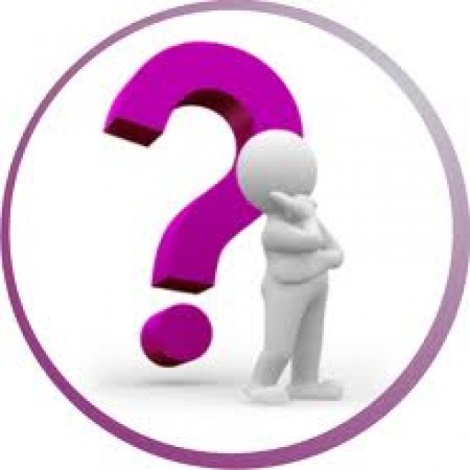 BN = N-M
BM = I-E
BT= BN + BM
Tabelul de mai jos prezintă structura populației României pe grupe de vârstă, exprimată în procente, conform recensămintelor din anii 1992 și 2011:




Calculați cu cât a scăzut ponderea tinerilor (0-14 ani) în populația țării, în anul 2011 față de anul 1992.
Calculați cu cât a crescut ponderea populației vârstnice (65 ani și peste) în populația țării, în anul 2011 față de anul 1992.
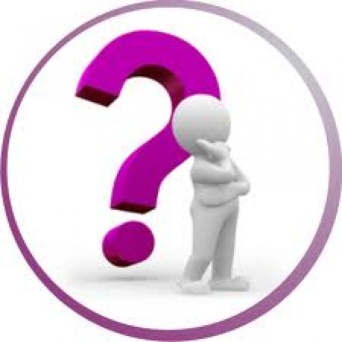 BAC, iulie 2015
Situaţia problemă desemnează situaţiile de învăţare, prin care încercările elevilor de a formula un răspuns sau o soluţie sunt blocate, temporar, de un obstacol, a cărui depăşire solicită efort, mobilizare intelectuală şi motivaţională intensă. Se diferenţiază:
- un enunţ
- o întrebare (o cerință)
Ştim că Soarele încălzeşte aerul. De ce troposfera este mai caldă în stratul său inferior decât în partea sa superioară?
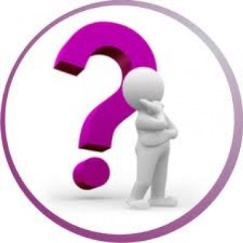 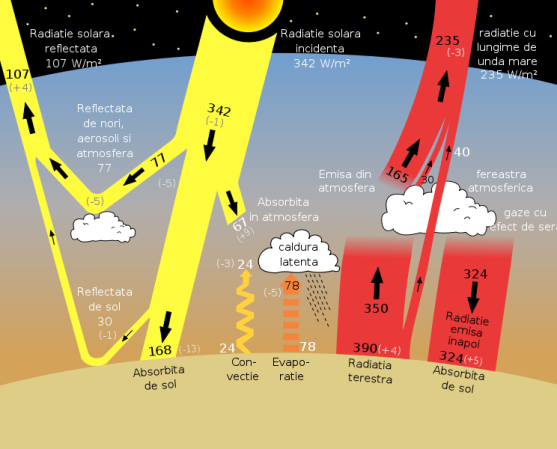 Deșertul Atacama este situat pe țărmul vestic al Americii de Sud. Explicați acest fapt.
Enunțul
Cerința
În construcţia unei situaţii-problemă trebuie luate în calcul următoarele aspecte:
 situaţia-problemă necesită o foarte bună structurare în plan cognitiv şi metodologic;
- localizarea deșertului
- definiția deșertului
- cauzele formării lui
- Munții – ca barieră orografică (Anzii)
- Curentul Humbold - saturează aerul

profesorul trebuie să aibă clar în minte obiectivul cognitiv pe care doreşte să-l atingă elevii;
să explice modul de formare al Deșertului Atacama, pe țărmul Americii de Sud.

situaţia-problemă trebuie să fie în aşa fel concepută încât să permită fiecăruia să acţioneze şi să efectueze operaţii mintale însuşite deja;
- Se poate aplica după relief, dinamica apelor oceanice, atmosferă.
profesorul trebuie să aibă, prin urmare, o idee relativ clară asupra operaţiilor mintale pe care le reclamă situaţia-problemă şi cu care elevii s-ar putea implica în rezolvarea acesteia;
situaţia-problemă trebuie să fie în aşa fel gândită încât să permită elevilor libertate de acţiune şi de investigaţie personală şi în comun.
În orașele mici și mijlocii din România s-a redus posibilitatea de absorbție a populației din exterior, după 1990. Explicați de ce?
În Europa există, în prezent, o tendinţă de deplasare a populaţiei din estul Europei spre vestul acesteia. Explicaţi acest fapt.

	Rezolvarea situaţiei problemă generează o nouă învăţare.
Tabelul de mai jos prezintă structura (exprimată în procente) a populaţiei ocupate pe sectoare de  activitate, în două state europene, în anul 2012.
Explicați:
1. ponderea mare a populației ocupate în agricultură în Republica Moldova comparativ cu Regatul Unit al Marii Britanii și Irlandei de Nord;
2. ponderea mai mare a populației ocupate în sectorul servicii în Regatul Unit al Marii Britanii și Irlandei de Nord comparativ cu Republica Moldova.



BAC – august 2016
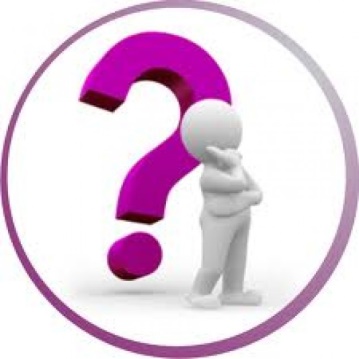 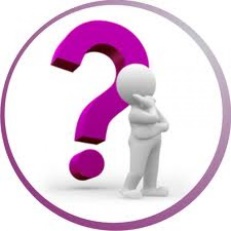 „Dilema socială" este o formă a problematizării care este utilizată cu succes. Aceasta foloseşte două strategii:
- de tip cooperare;
- de tip noncooperare.
	Baron şi Kerr (2003) ne oferă câteva astfel de dileme sociale, exemple utile în obişnuirea cursantului cu metoda problematizării.
Exemple de dileme sociale (adaptare după Baron şi Kerr, 2003)
Avantajele problematizării
îndeplineşte multiple valenţe sub aspect formativ-educativ;
 antrenează întreaga personalitate a elevilor şi susţine motivaţia învăţării;
formează la elevi un stil de muncă activ (educația permanentă);
deschide accesul către cunoaşterea prin efort propriu (educația permanentă);
rezolvarea de probleme contribuie la dezvoltarea încrederii în sine (sub aspect psihologic);
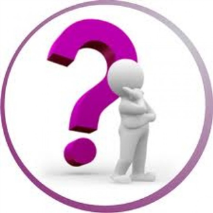 Problematizarea asociată cu alte metode/tehnici, este una din cele mai stimulante și eficiente metode utilizate în orele de geografie.
Toate formele problematizării se pot da şi sub formă de teste, sau teme pentru acasă, acestea contribuind la completarea portofoliilor elevilor, problematizarea putând fi folosită așadar și ca metodă de evaluare.
Utilizarea acestei metode de lucru care solicită operaţiile gândirii (analiza, sinteza, compatația), reclamă posibilităţi extinse ale educaţiei intelectuale şi practice.
Specific acestei metode este faptul că profesorul nu comunică pur şi simplu nişte cunoştinţe gata elaborate, ci dezvăluie elevilor săi „embriologia adevărurilor", punându-i in situaţia de căutare şi de descoperire.
conferă subiectului o stare contradictorie, conflictuală, fapt care îl incită la căutare şi descoperire, la intuirea unor soluţii noi.
Metoda contribuie la formarea competenţelor (exprimate prin cunoştinţe – deprinderi şi abilităţi – atitudini) care se referă în primul rând la capacităţile intelectuale ce permit transferul informaţiilor, valorificarea şi convertirea lor în soluţii, ca răspuns la situaţiile – problemă, probleme şi alte cerinţe...
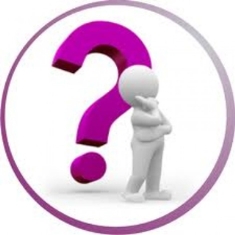 Bibliografie
Cerghit, Ioan (2002), Metode de învăţământ, Editura Didactică şi Pedagogică, Bucureşti;
Cosmovici, Andrei, Iacob, Luminiţa (2005), Psihologie şcolară, Editura Polirom, Iaşi;
Gagne, Robert (1975), Condiţiile învăţării, Editura Didactică şi Pedagogică, Bucureşti.
Cucoș, C., Pedagogie, Editura Polirom, Bucureşti, 2006
Dulamă, M.E., (2002), Modele, strategii si tehnici didactice activizante, Editura Clusium, Cluj-Napoca.
Octavian Mandrut, Steluta Dan, Didactica geografiei - o abordare actuală (2014), Editura Corint
Ilinca N. – Didactica Geografiei (2008), Editura Corint